Multiple Regression Analyses: Statistical Inference
October 18, 2020

Dali Laxton
1
Today’s Lecture
We are going to discuss how hypotheses about coefficients can be tested in regression models

We will explain what significance of coefficients mean

We will learn how to read regression output


Wooldridge Chapter 4;
Studenmund Chapter 5.1-5.4
2
Multiple Regression Analyses: Inference
Statistical inference in the regression model
Hypothesis tests about population parameters
Construction of confidence intervals 

Sampling distributions of the OLS estimators
The OLS estimators are random variables
We already know their expected values and their variances
For hypothesis testing we need to know their distribution
3
Inference: Sampling distributions of the OLS Estimators
Assumption 6 (Normality of error terms)
independently of
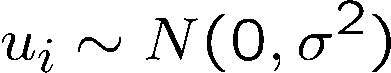 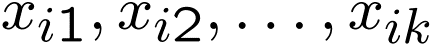 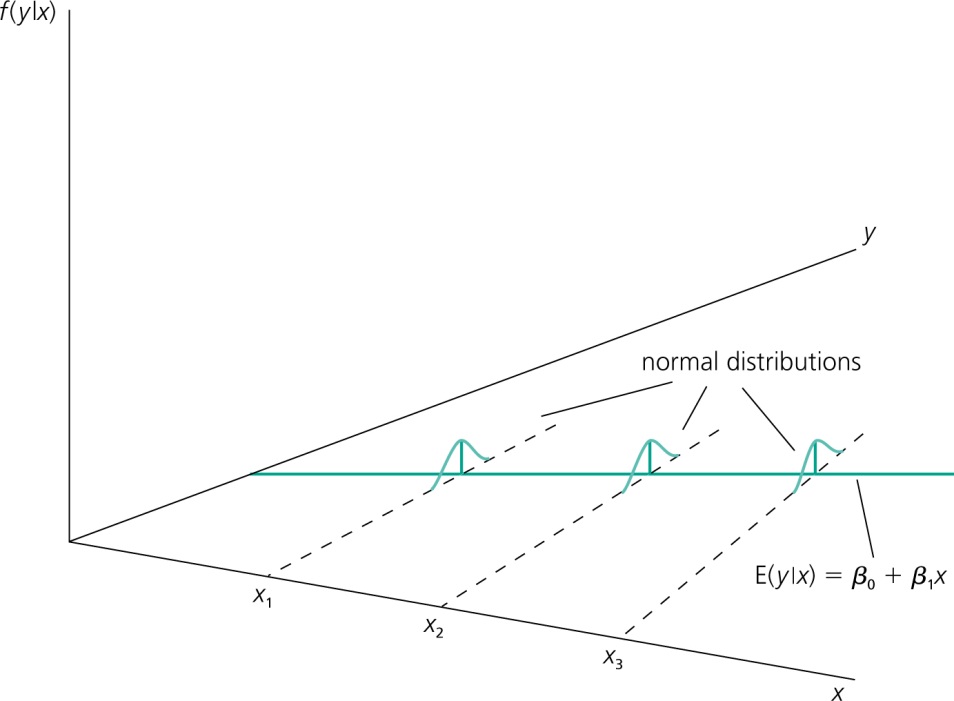 It is assumed that the unobserved
factors are normally distributed around the population regression function.

The form and the variance of the distribution does not depend on
any of the explanatory variables.
4
[Speaker Notes: Give example of impact of age on fighters’ performance]
Show normality of the error terms in GRETL
Open GRETL load sample data “Engel”
Run regression Ols foodexp income
Generate residuals: 
genr resid =foodexp-( $coeff(const) + $coeff(income)*income)
Display distribution of residuals:
freq resid --plot=display
5
Inference: Sampling distributions of the OLS Estimators
Discussion of the normality assumption
The error term is the sum of „many“ different unobserved factors
Sums of independent factors are normally distributed (CLT)
Problems:
How many different factors? Observations large enough?
Possibly very heterogenuous distributions of individual factors
How independent are the different factors?
The normality of the error term is an empirical question
At least the error distribution should be „close“ to normal
In many cases, normality is questionable or impossible by definition
6
[Speaker Notes: Show in gretl normality of residuals. The central limit theorem states that if you have a population with mean μ and standard deviation σ and take sufficiently large random samples from the population with replacement  (>30), then the distribution of the sample means will be approximately normally distributedwith mean equal to the population mean, regardless of the fact whether the original population distribution was normal or not.]
Inference: Sampling distributions of the OLS Estimators
Discussion of the normality assumption (cont.)
Examples where normality cannot hold:
Wages (nonnegative; also: minimum wage)
Unemployment (indicator variable, takes on only 1 or 0)
In some cases, normality can be achieved through transformations of the dependent variable 
Under normality, OLS is the best (even nonlinear) unbiased estimator
Important: For the purposes of statistical inference, the assumption of normality can be replaced by a large sample size (CLT)
7
Multiple Regression Analyses: Hypothesis Testing
We cannot prove that a given hypothesis is “correct” using hypothesis testing
All we can do is to state that a particular sample conforms to a particular hypothesis
We can often reject a given hypothesis with a certain degree of confidence
In such a case, we conclude that it is very unlikely the sample result would have been observed if the hypothesized theory were correct
8
Multiple Regression Analyses: Hypothesis Testing
Step 1: state explicitly the hypothesis to be tested
Null hypothesis: statement of the range of values of the regression coefficient that would be expected to occur if the researcher‘s theory were not correct
Alternative hypothesis: specification of the range of values of the coefficient that would be expected to occur if the researcher‘s theory were correct
In other words, we define the null hypothesis as the result we do not expect
9
Type I and Type II Errors
It would be unrealistic to think that conclusions drawn from regression analysis will always be right

There are two types of errors we can make:
Type I: we reject a true null hypothesis
Type II: We fail to reject a false null hypothesis
10
Type I and Type II Errors
Example: 
H0: The defendant is innocent
HA: The defendant is guilty
Type I error: sending an innocent person to jail
Type II error: freeing a guilty person
Lowering the probability of Type I error means increasing the probability of Type II error;
In hypothesis testing, we focus on Type I error and we ensure that its probability is not unreasonably large
11
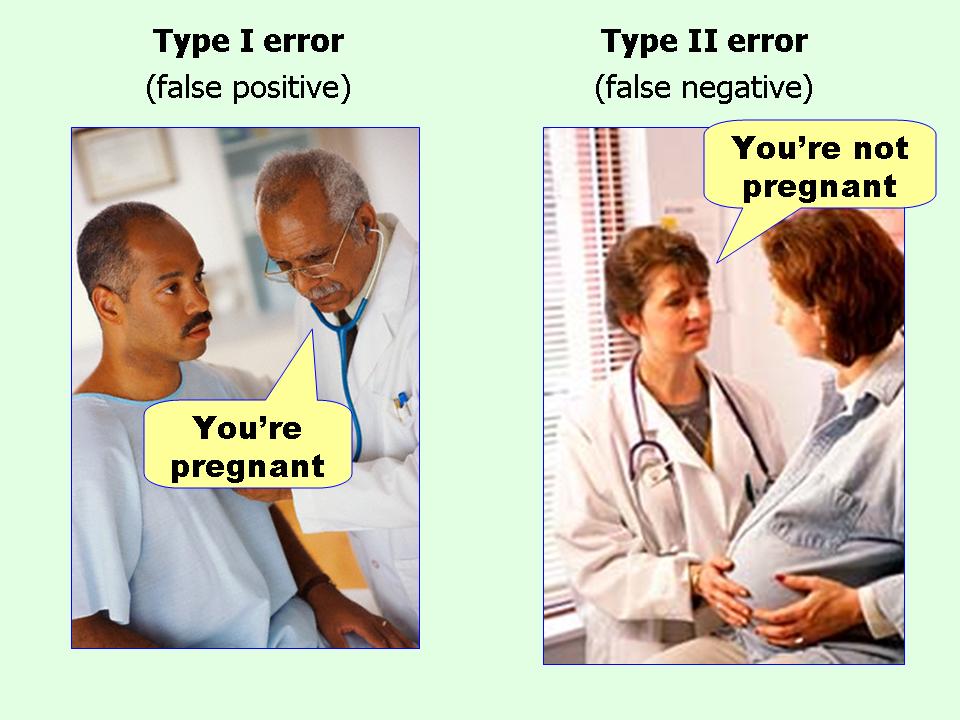 Type I and Type II Errors
12
Inference: The t Test
Testing hypotheses about a single population parameter
Theorem (t-distribution for standardized estimators)





Null hypothesis (for more general hypotheses, see below)
Under assumptions 1 – 6:
If the standardization is done using the estimated standard deviation (= standard error), the normal distribution is replaced by a t-distribution
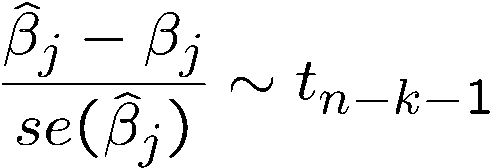 Note: The t-distribution is close to the standard normal distribution if n-k-1 is large.
The population parameter is equal to zero, i.e. after controlling for the other independent variables, there is no effect of xj on y
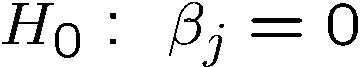 13
Inference: The t Test
t-statistic (or t-ratio)





Distribution of the t-statistic if the null hypothesis is true


Goal: Define a rejection rule so that, if it is true, H0 is rejected only with a small probability (= significance level, e.g. 5%)
The t-statistic will be used to test the above null hypothesis. The farther the estimated coefficient is away from zero, the less likely it is that the null hypothesis holds true. But what does „far“ away from zero mean?
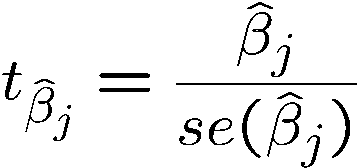 This depends on the variability of the estimated coefficient, i.e. its standard deviation. The t-statistic measures how many estimated standard deviations the estimated coefficient is away from zero.
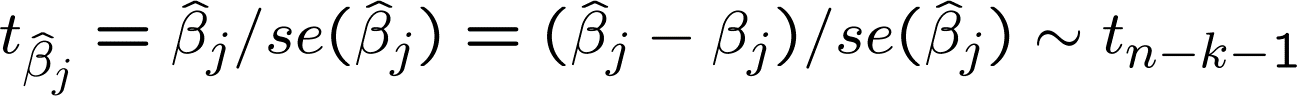 14
Inference: The t Test
Testing against one-sided alternatives (greater than zero)
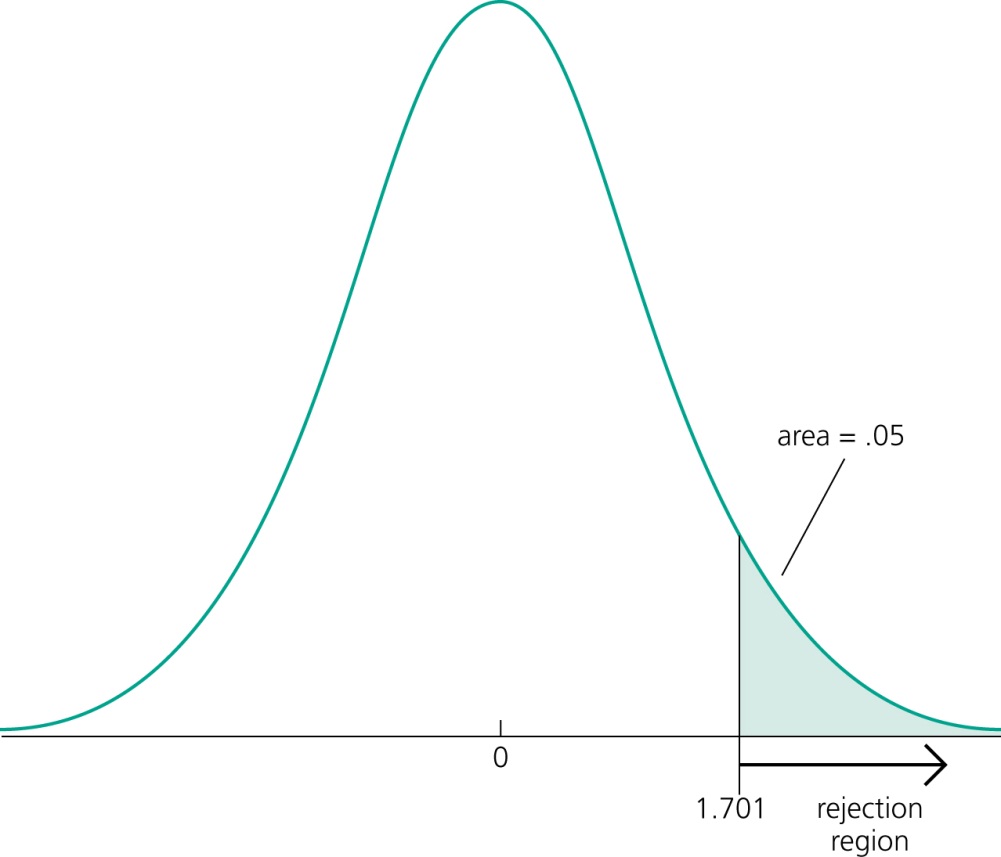 Test                    ag      against                   .
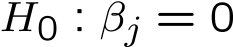 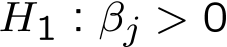 Reject the null hypothesis in favour of the alternative hypothesis if the estimated coef-
ficient is „too large“ (i.e. larger than a criti-
cal value).

Construct the critical value so that, if the 
null hypothesis is true, it is rejected in,
for example, 5% of the cases.

In the given example, this is the point of the t-distribution with 28 degrees of freedom that is exceeded in 5% of the cases.

! Reject if t-statistic greater than 1.701
15
Inference: The t Test
Example: Wage equation
Test whether, after controlling for education and tenure, higher work experience leads to higher hourly wages
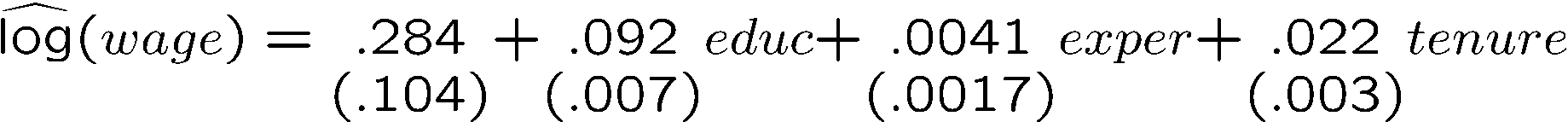 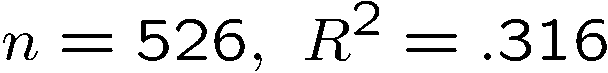 Standard errors
Test                              against                           .
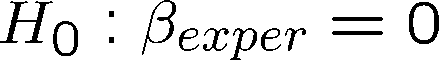 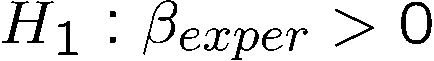 One would either expect a positive effect of experience on hourly wage or no effect at all.
16
Inference: The t Test
Example: Wage equation (cont.)
t-statistic
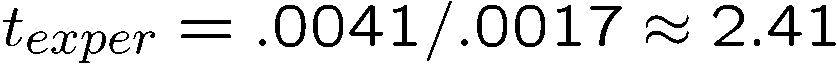 Degrees of freedom;
here the standard normal 
approximation applies
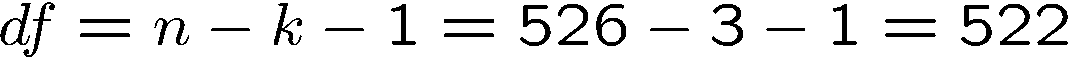 Critical values for the 5% and the 1% significance level (these are conventional significance levels). 

The null hypothesis is rejected because the t-statistic exceeds the critical value.
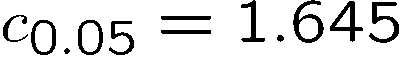 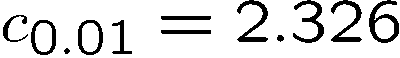 „The effect of experience on hourly wage is statistically greater than zero at the 5% (and even at the 1%) significance level.“
17
Inference: The t Test
Testing against one-sided alternatives (less than zero)
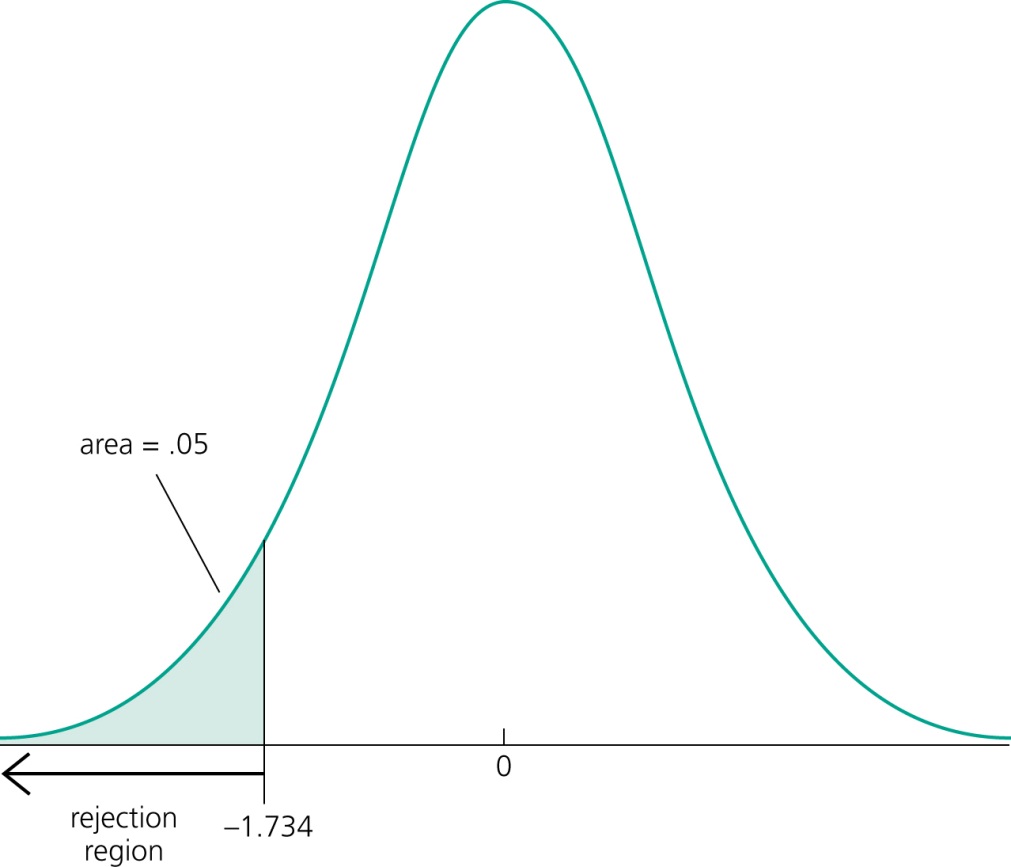 Test                    a       against                   .
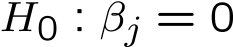 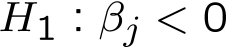 Reject the null hypothesis in favour of the alternative hypothesis if the estimated coef-
ficient is „too small“ (i.e. smaller than a criti-
cal value).

Construct the critical value so that, if the 
null hypothesis is true, it is rejected in,
for example, 5% of the cases.

In the given example, this is the point of the t-distribution with 18 degrees of freedom so that 
5% of the cases are below the point.

! Reject if t-statistic less than -1.734
18
Inference: The t Test
Example: Student performance and school size
Test whether smaller school size leads to better student performance
Percentage of students
passing maths test
Average annual tea-
cher compensation
Staff per one thou-sand students
School enrollment
(= school size)
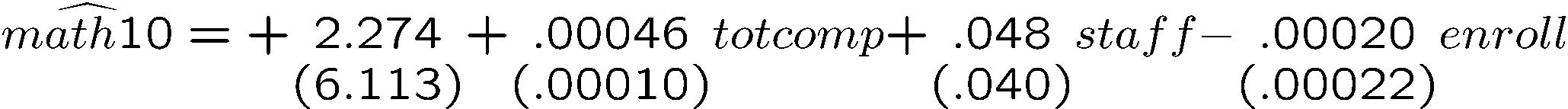 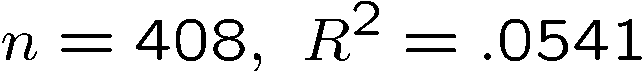 Test                              against                            .
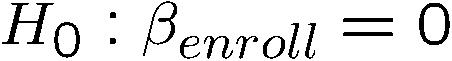 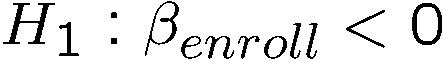 Do larger schools hamper student performance or is there no such effect?
19
Inference: The t Test
Example: Student performance and school size (cont.)
t-statistic
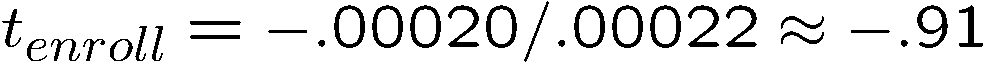 Degrees of freedom;
here the standard normal 
approximation applies
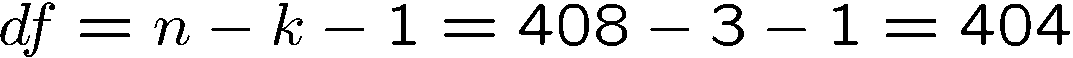 Critical values for the 5% and the 15% significance level.

The null hypothesis is not rejected because the t-statistic is not smaller than the critical value.
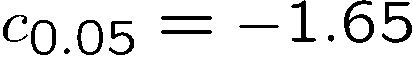 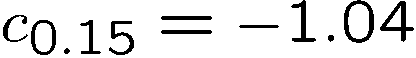 One cannot reject the hypothesis that there is no effect of school size on student performance (not even for a larger significance level of 15%).
20
Inference: The t Test
Example: Student performance and school size (cont.)
Alternative specification of functional form:
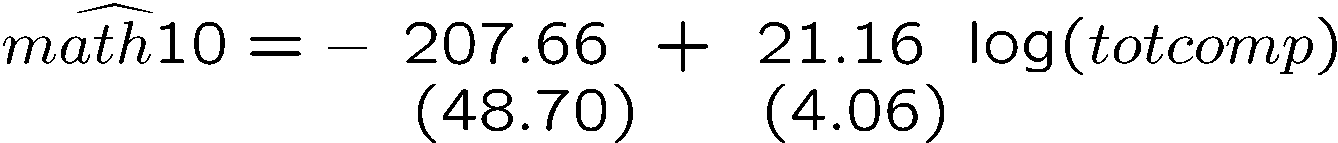 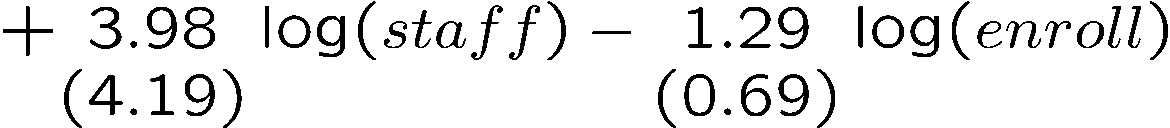 R-squared slightly higher
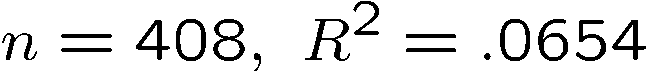 Test                                      against                                    .
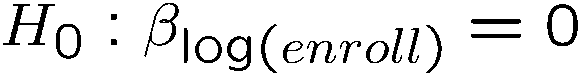 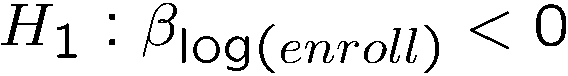 21
Inference: The t Test
Example: Student performance and school size (cont.)
t-statistic
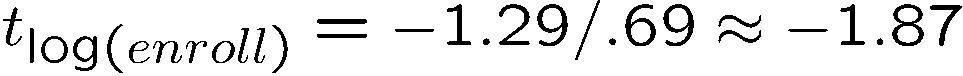 Critical value for the 5% significance level ! reject null hypothesis
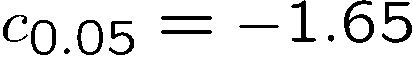 The hypothesis that there is no effect of school size on student performance can be rejected in favor of the hypothesis that the effect is negative.
How large is the effect?
+ 10% enrollment  ! -0.129 percentage points students pass test
(small effect)
22
[Speaker Notes: Interpretation is different with linear-log -> if we increase x by 1%, y increases by Beta/100 units. log-linear -> if we increase x by 1, y increases by 100%*Beta]
Inference: The t Test
Testing against two-sided alternatives
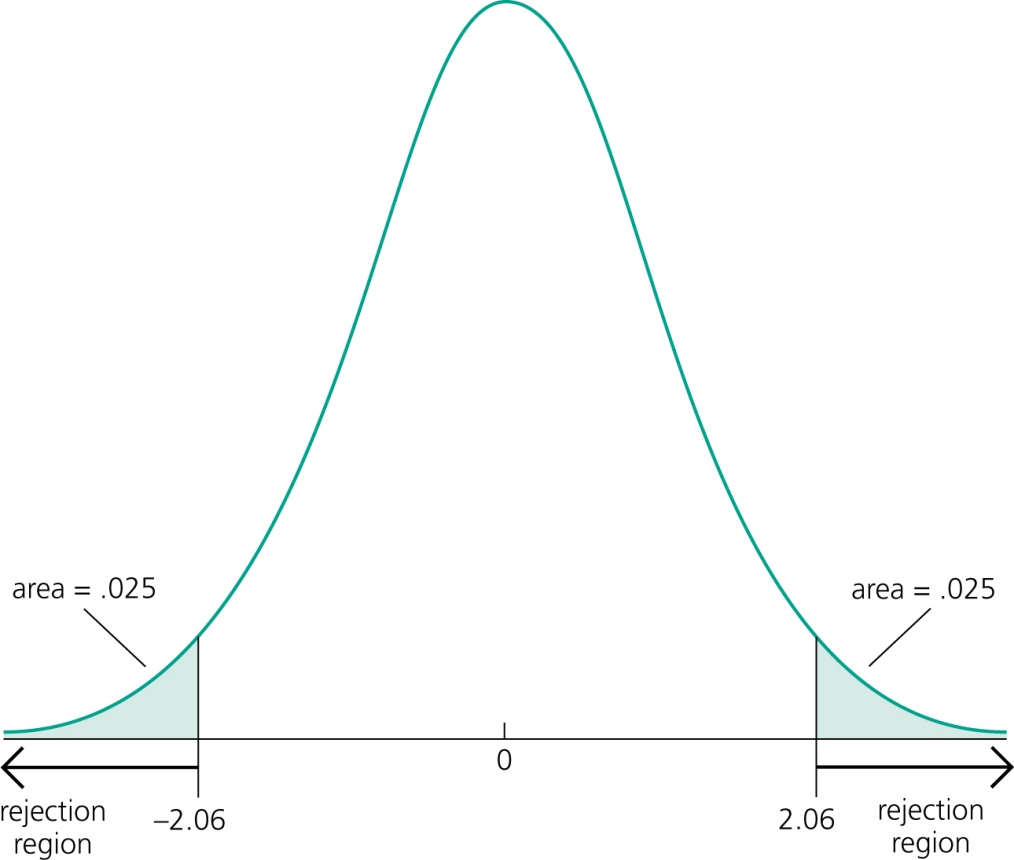 Test                             against                   .
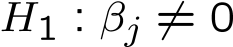 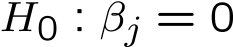 Reject the null hypothesis in favour of the alternative hypothesis if the absolute value 
of the estimated coefficient is too large.

Construct the critical value so that, if the 
null hypothesis is true, it is rejected in,
for example, 5% of the cases.

In the given example, these are the points 
of the t-distribution so that 5% of the cases
lie in the two tails.

! Reject if absolute value of t-statistic is less than -2.06 or greater than 2.06
23
Inference: The t Test
Example: Determinants of college GPA
Lectures missed per week
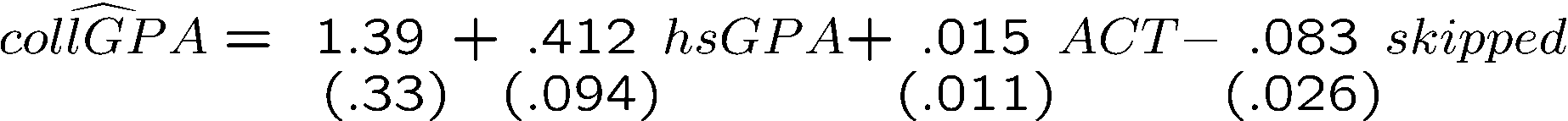 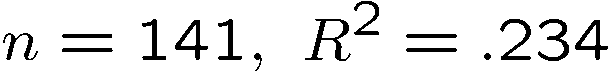 For critical values, use standard normal distribution
The effects of hsGPA and skipped are significantly different from zero at the 1% significance level. The effect of ACT is not significantly different from zero, not even at the 10% significance level.
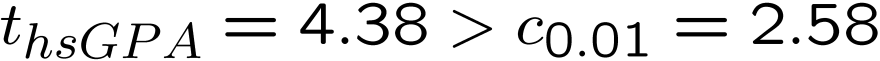 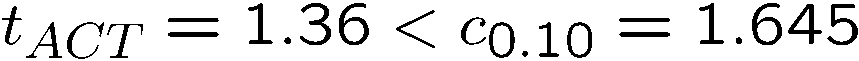 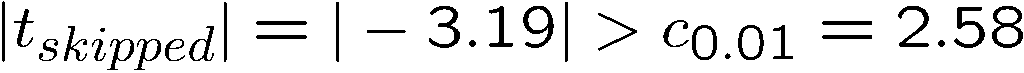 24
Inference: The t Test
„Statistically significant“ variables in a regression
If a regression coefficient is different from zero in a two-sided test, the corresponding variable is said to be „statistically significant“
If the number of degrees of freedom is large enough so that the normal approximation applies, the following rules of thumb apply:
„statistically significant at 10 % level“
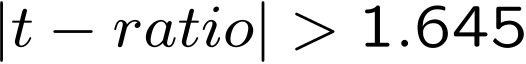 „statistically significant at 5 % level“
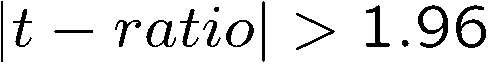 „statistically significant at 1 % level“
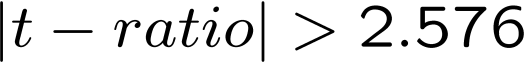 25
Inference: The t Test
Guidelines for discussing economic and statistical significance
If a variable is statistically significant, discuss the magnitude of the coefficient to get an idea of its economic or practical importance
The fact that a coefficient is statistically significant does not necessarily mean it is economically or practically significant!
If a variable is statistically and economically important but has the „wrong“ sign, the regression model might be misspecified  
If a variable is statistically insignificant at the usual levels (10%, 5%, 1%), one may think of dropping it from the regression
If the sample size is small, effects might be imprecisely estimated so that the case for dropping insignificant variables is less strong
26
Inference: The t Test
Testing more general hypotheses about a regression coefficient
Null hypothesis


t-statistic



The test works exactly as before, except that the hypothesized value is substracted from the estimate when forming the statistic
Hypothesized value of the coefficient
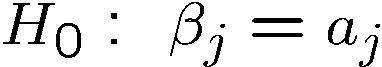 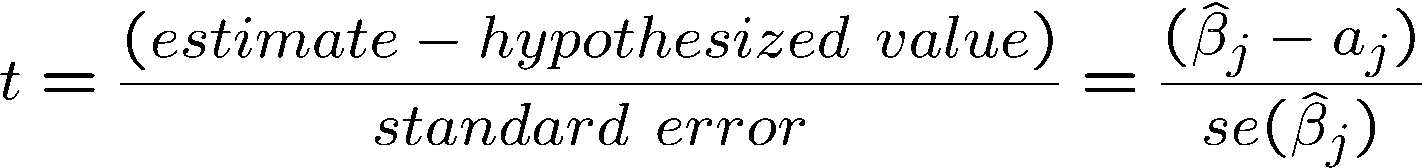 27
Inference: The t Test
Example: Campus crime and enrollment
An interesting hypothesis is whether crime increases by one percent   if enrollment is increased by one percent
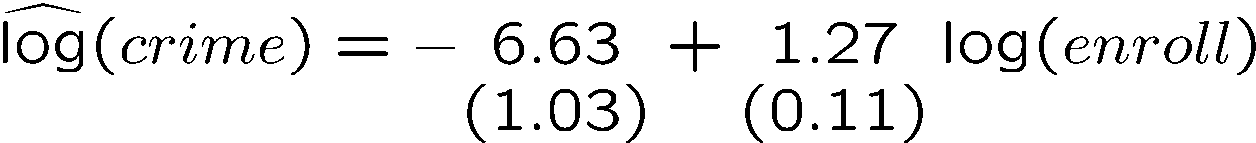 Estimate is different from one but is this difference statistically significant?
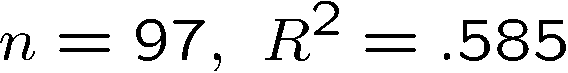 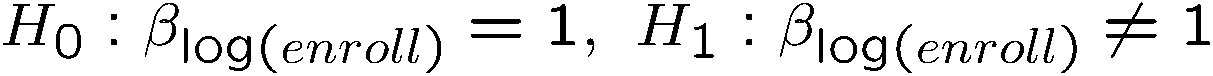 The hypothesis is rejected at the 5% level
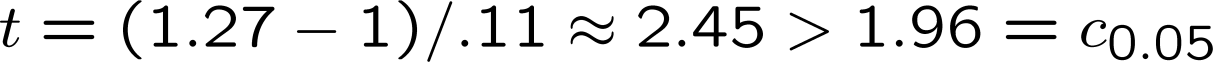 28
Inference: The t Test
Computing p-values for t-tests
If the significance level is made smaller and smaller, there will be a point where the null hypothesis cannot be rejected anymore
The reason is that, by lowering the significance level, one wants to avoid more and more to make the error of rejecting a correct H0
The smallest significance level at which the null hypothesis is still rejected, is called the p-value of the hypothesis test
A small p-value is evidence against the null hypothesis because one would reject the null hypothesis even at small significance levels
A large p-value is evidence in favor of the null hypothesis
P-values are more informative than tests at fixed significance levels
29
Inference: The t Test
How the p-value is computed (here: two-sided test)
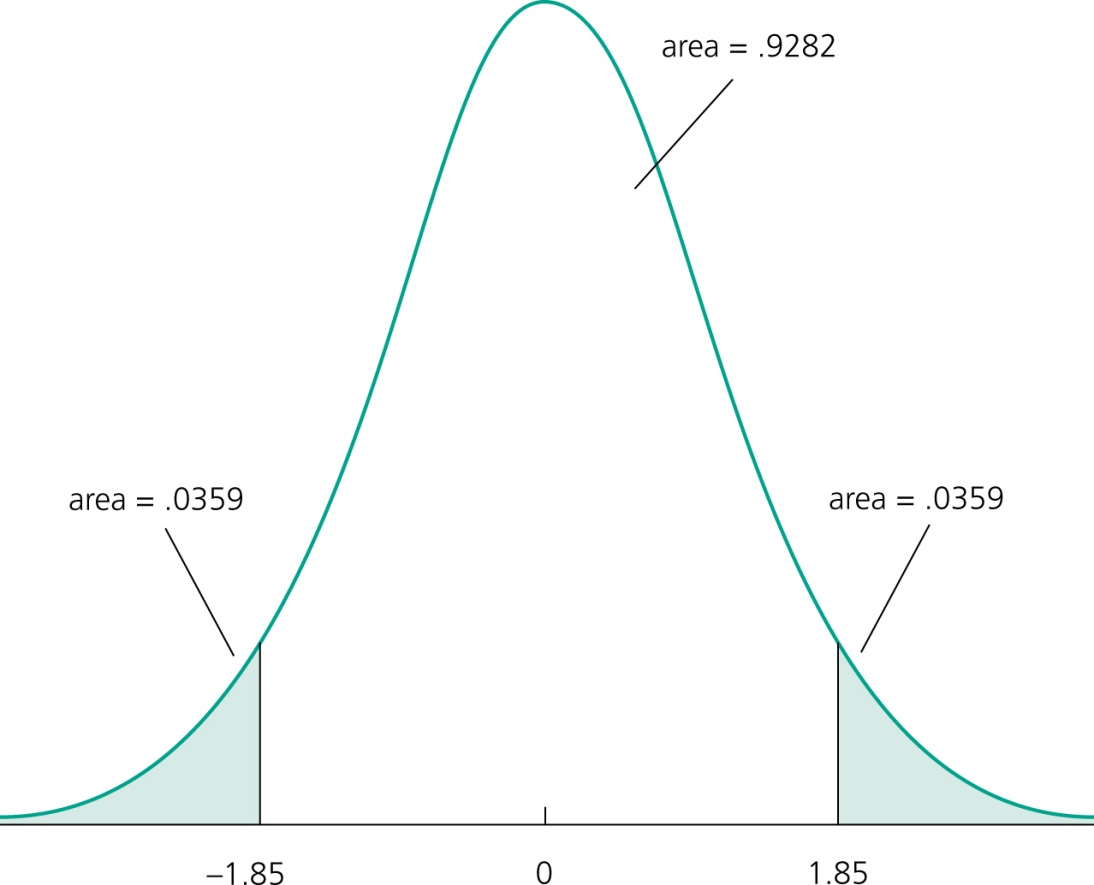 The p-value is the significance level at which one is indifferent between rejecting and not rejecting the null hypothesis. 

In the two-sided case, the p-value is thus the probability that the t-distributed variable takes on a larger absolute value than the realized value of the test statistic, e.g.:



From this, it is clear that a null hypothesis is rejected if and only if the corresponding p-value is smaller than the significance level.

For example, for a significance level of 5% the t-statistic would not lie in the rejection region.
These would be the critical values for a 5% significance level
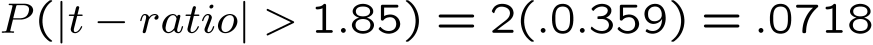 value of test statistic
30
Inference: Confidence Intervals
Critical value of
two-sided test
Confidence intervals
Simple manipulation of the result in Theorem 4.2 implies that





Interpretation of the confidence interval
The bounds of the interval are random
In repeated samples, the interval that is constructed in the above way will cover the population regression coefficient in 95% of the cases
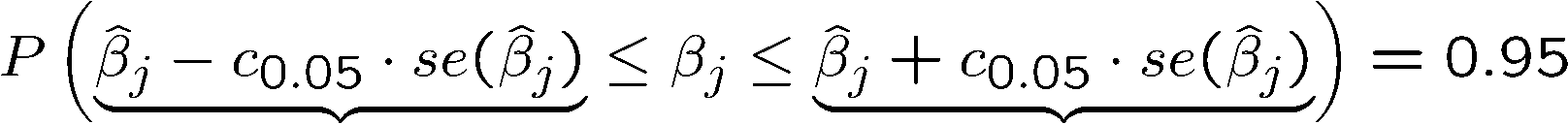 Upper bound of the 
Confidence interval
Confidence level
Lower bound of the 
Confidence interval
31
Inference: Confidence Intervals
Confidence intervals for typical confidence levels






Relationship between confidence intervals and hypotheses tests
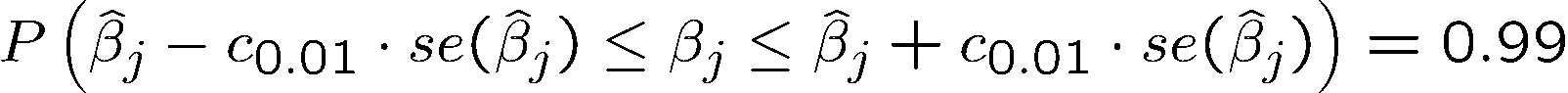 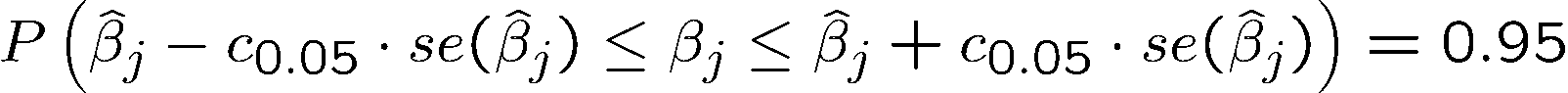 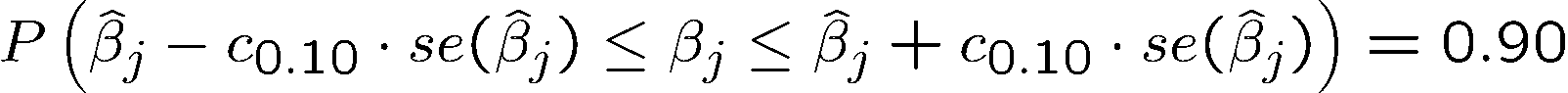 Use rules of thumb
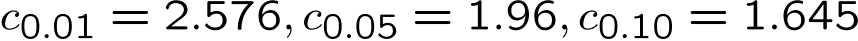 reject                         in favor of
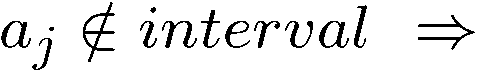 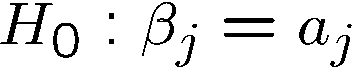 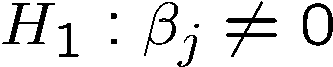 32
Inference: Confidence Intervals
Example: Model of firms‘ R&D expenditures
Profits as percentage of sales
Spending on R&D
Annual sales
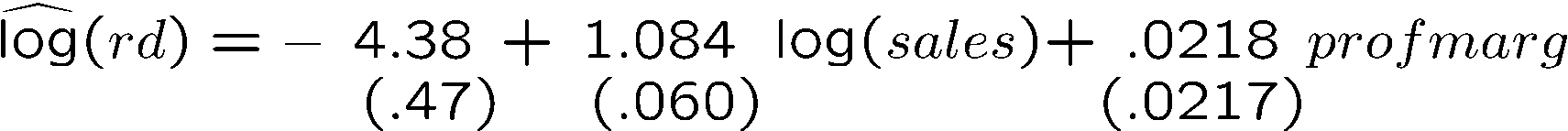 0.0217
(0.0128 )
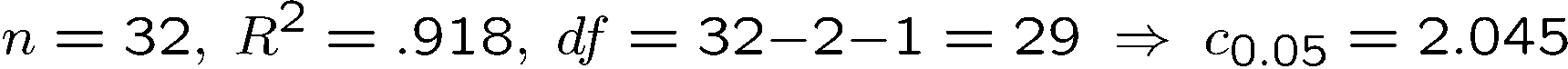 (0.0128 )
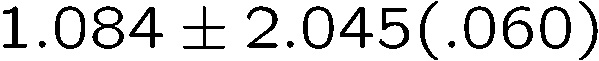 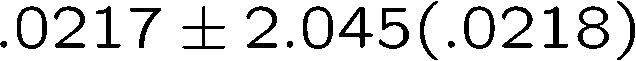 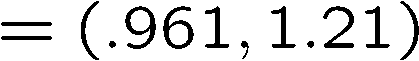 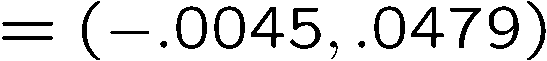 The effect of sales on R&D is relatively precisely estimated as the interval is narrow. Moreover, the effect is significantly different from zero because zero is outside the interval.
This effect is imprecisely estimated as the in-
terval is very wide. It is not even statistically
significant because zero lies in the interval.
33
Inference: Testing hypotheses about a linear combination of parameters
Example: Return to education at 2 year vs. at 4 year colleges
Years of education at 2 year colleges
Years of education at 4 year colleges
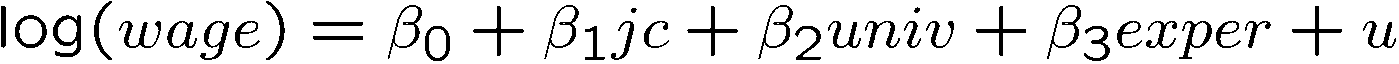 Test                                against                              .
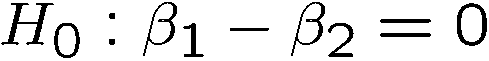 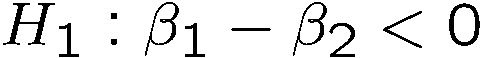 A possible test statistic would be:
The difference between the estimates is normalized by the estimated standard deviation of the difference. The null hypothesis would have to be rejected if the statistic is „too negative“ to believe that the true difference between the parameters is equal to zero.
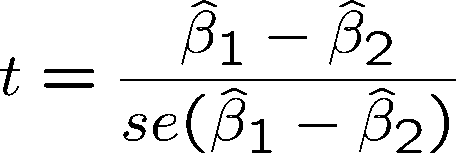 34
Inference: Testing hypotheses about a linear combination of parameters
Impossible to compute with standard regression output because


Alternative method
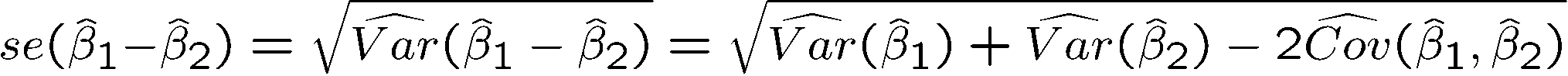 Usually not available in regression output
Define                          and test                       against                     .
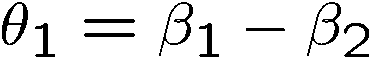 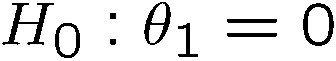 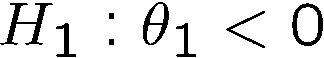 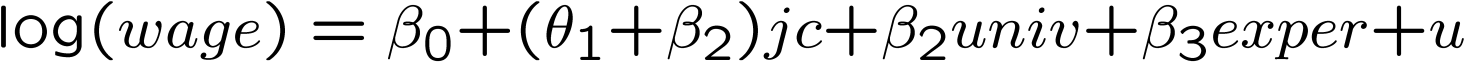 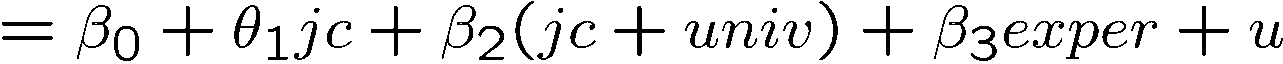 Insert into original regression
a new regressor (= total years of college)
35
Inference: Testing hypotheses about a linear combination of parameters
Total years of college
Estimation results








This method works always for single linear hypotheses
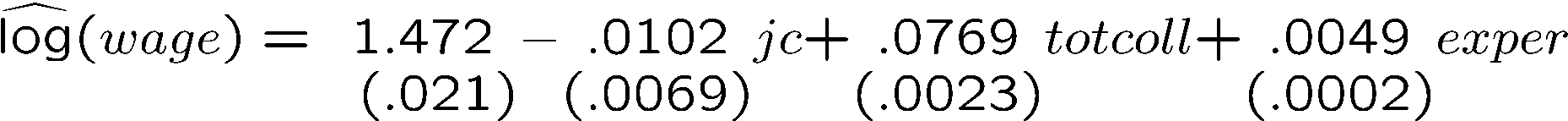 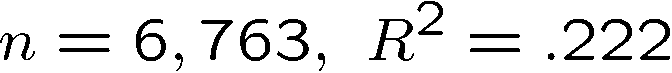 Hypothesis is rejected at 10% level but not at 5% level
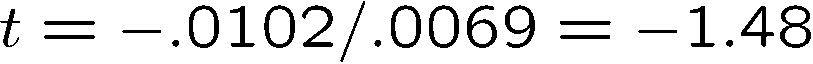 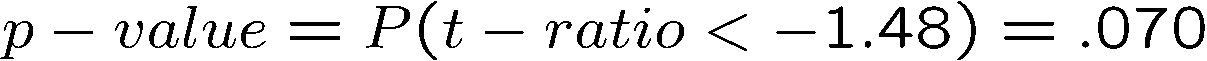 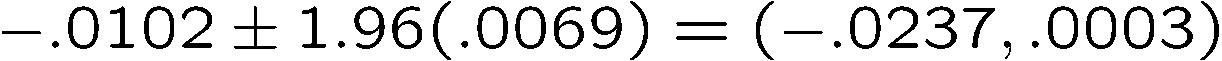 36
Inference: The F Test
Testing multiple linear restrictions: The F-test
Testing exclusion restrictions
Salary of major lea-
gue baseball player
Years in 
the league
Average number of 
games per year
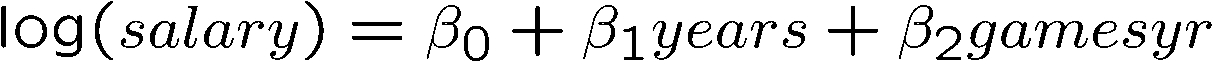 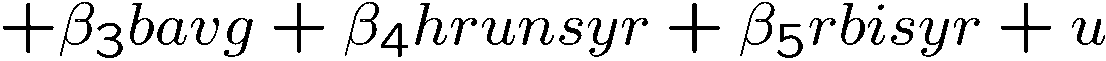 Batting average
Home runs per year
Runs batted in per year
against
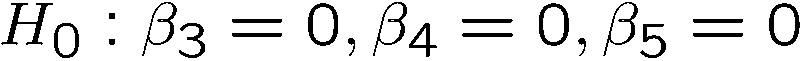 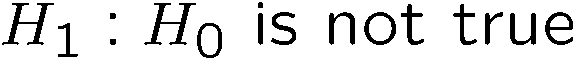 Test whether performance measures have no effect/can be exluded from regression.
37
Inference: The F Test
Estimation of the unrestricted model
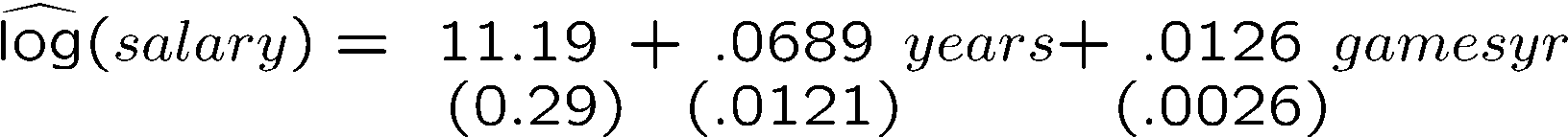 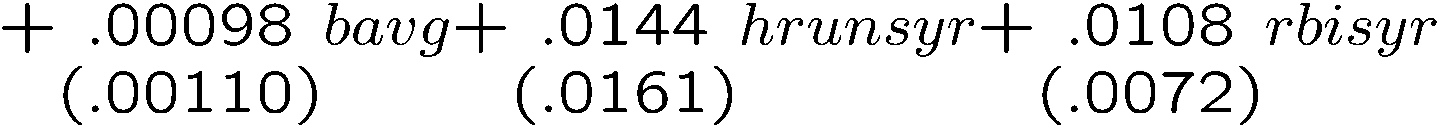 None of these variabels are statistically significant when tested individually
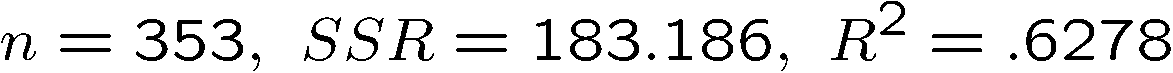 Idea: How would the model fit be if these variables were dropped from the regression?
38
Inference: The F Test
Estimation of the restricted model






Test statistic
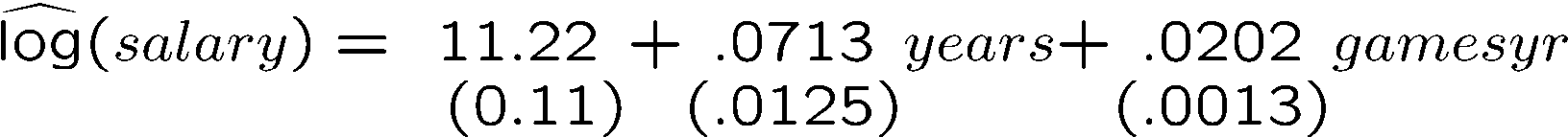 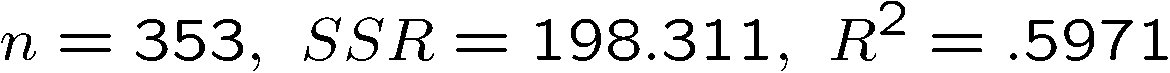 The sum of squared residuals necessarily increases, but is the increase statistically significant?
Number of restrictions
The relative increase of the sum of squared residuals when going from
H1 to H0 follows a F-distribution (if
the null hypothesis H0 is correct)
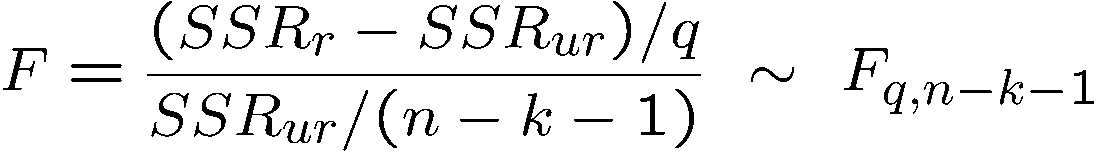 39
Inference: The F Test
Rejection rule
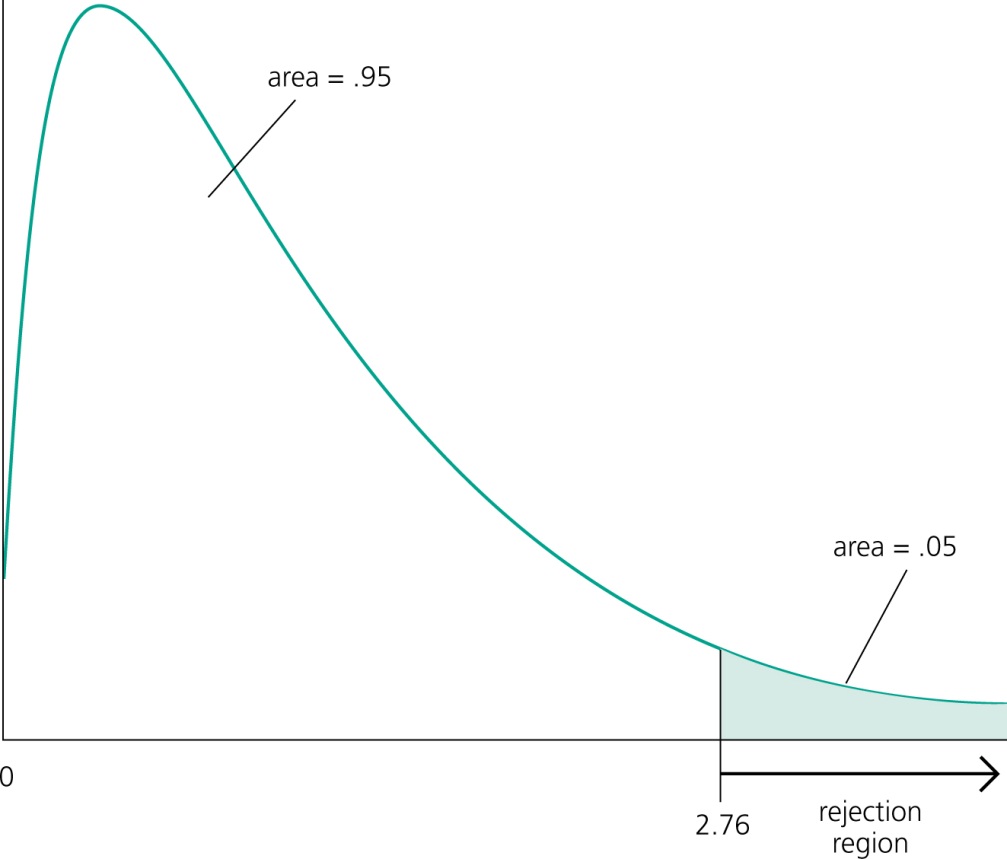 A F-distributed variable only takes on positive values. This corresponds to the fact that the sum of squared residuals can only increase if one moves from H1 to H0.
Choose the critical value so that the null hypo-thesis is rejected in, for example, 5% of the cases, although it is true.
40
Inference: The F Test
Test decision in example






Discussion
The three variables are „jointly significant“
They were not significant when tested individually
The likely reason is multicollinearity between them
Number of restrictions to be tested
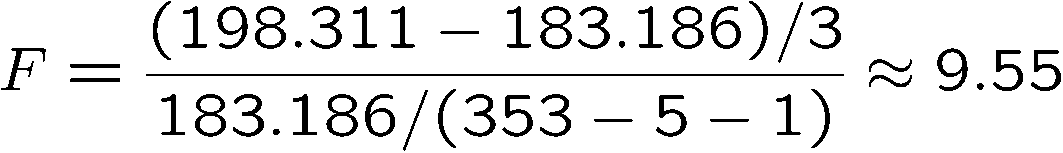 Degrees of freedom in
the unrestricted model
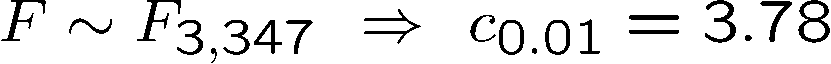 The null hypothesis is overwhel-mingly rejected (even at very small significance levels).
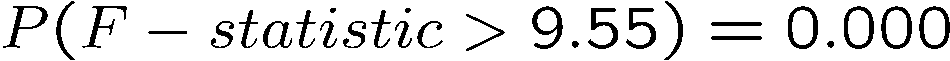 41
Inference: The F Test
Test of overall significance of a regression








The test of overall significance is reported in most regression packages; the null hypothesis is usually overwhelmingly rejected
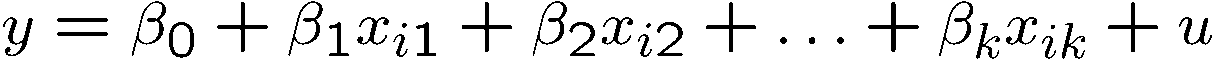 The null hypothesis states that the explanatory variables are not useful at all in explaining the dependent variable
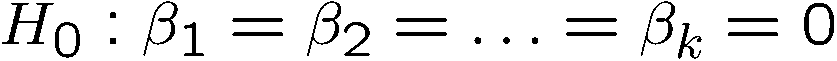 Restricted model 
(regression on constant)
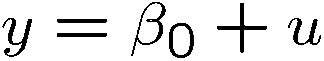 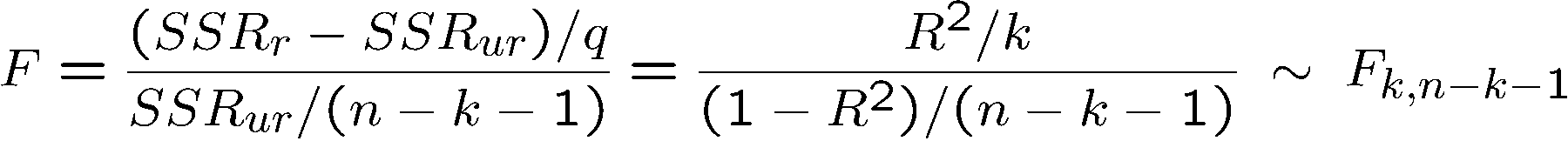 42